Tumori neuroendocrini: ruolo attuale della medicina nucleare
Prof.ssa Laura Evangelista
UOC Medicina Nucleare, Dipartimento di Medicina DIMED, Università di Padova
Contenuti della lezione
I tumori neuroendocrini:
Definizione ed epidemiologia
Eziopatogenesi e clinica
Classificazione
Le strategie diagnostiche e terapeutiche non medico-nucleari
La medicina nucleare 
La diagnostica medico nucleare
La terapia medico nucleare
Contenuti della lezione
I tumori neuroendocrini (TN):
Definizione ed epidemiologia
Eziopatogenesi e clinica
Classificazione
Le strategie diagnostiche e terapeutiche non medico-nucleari
La medicina nucleare 
La diagnostica medico nucleare
La terapia medico nucleare
TN: etimologia ed epidemiologia
Etimologia
Epidemiologia
Proprietà neurologiche: granuli densi in grado di conservare le mono-ammine 
Proprietà endocrine: sintesi e secrezione delle mono-ammine
Interessamento di:
Ghiandole endocrine: ipofisi, paratiroidi, componente NE del surrene
Tessuto di isole endocrine: tiroide e pancreas
Cellule di parenchima esocrino: tratto digestivo e respiratorio
In Italia, incidenza complessiva inferiore a 6 nuovi casi per anno per 100.000 individui, per cui classificata come malattia rara (linee guida AIOM 2020, www.aiom.it)
In USA ed in Europa, incidenza complessiva intorno a 3-5 casi per anno per 100.000 indidividui (www.enets.org/the_registry.htlm and Cancer.net)
Definizione dei TN
Tumori rari (spesso definiti come «zebra», sulla base del seguente aforisma: «quando senti tacchettare pensi ad un cavallo e non ad una zebra»)
Tumori eterogenei
Presentazione clinica aspecifica
Biologia indolente
Poca conoscenza
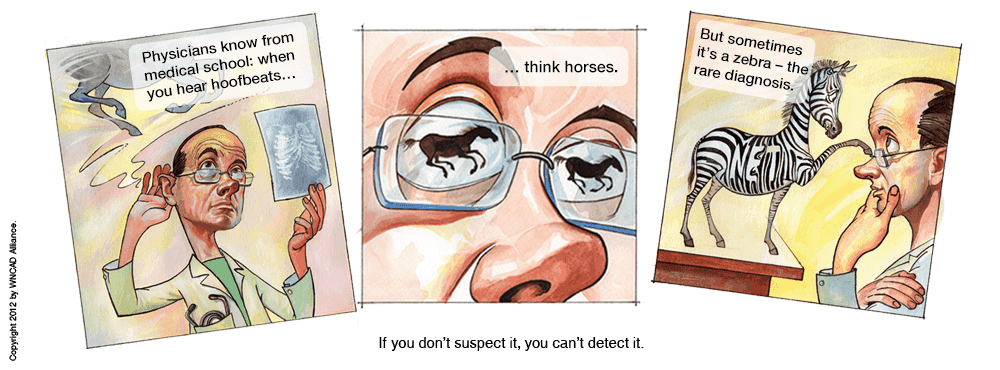 La maggior parte dei TN sono sporadici, solo alcuni di loro sono associati a malattie genetiche
TN: eziopatogenesi
Sporadici
Genetici
Qualsiasi razza
Le donne sono più colpite
Qualsiasi età (maggiore prevalenza tra 45-79 anni)
No altre condizioni mediche
Nessuna associazione con alimentazione e ambiente
MEN1 e MEN2 
Von-Hippel-Lindau
Neurofibromatosi di tipo 1
Sclerosi tuberosa complessa
Sindrome di Zollinger-Ellison
TN: manifestazioni cliniche
TN
Non-funzionali (70-80%) spesso diagnosticati nelle fasi più avanzate
Funzionali (20-30%) 
Spesso diarrea e flushing al volto
Modlin IM et al Lancet Oncology 2008
TN: i siti di origine
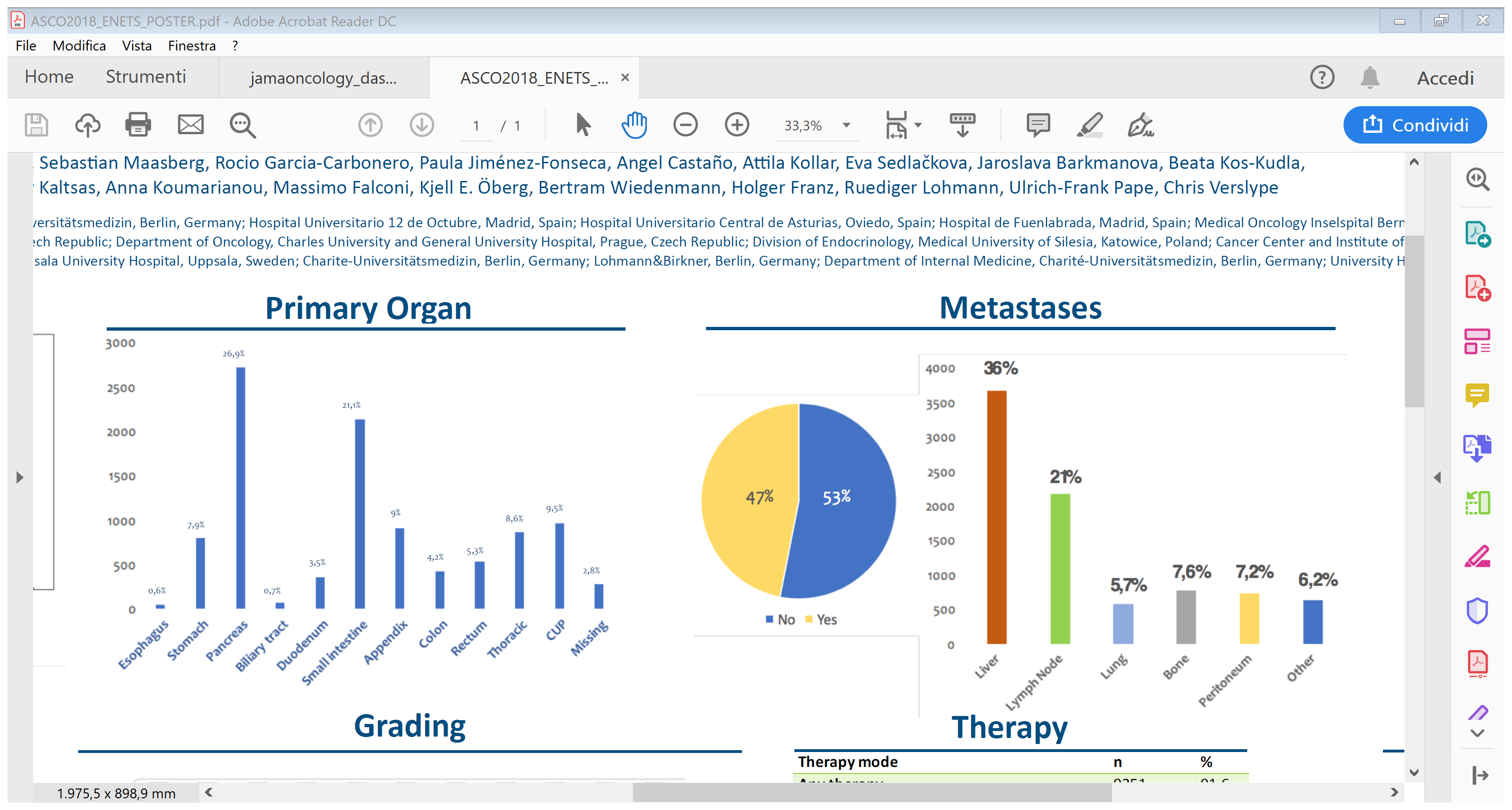 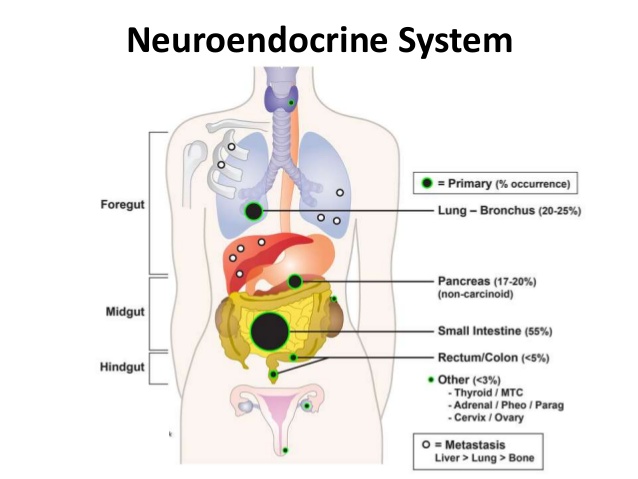 Foregut
Thymus
Esophagus
Lung
Stomach
Duodenum
Pancreas
ENETS registry (>10.000 pts)
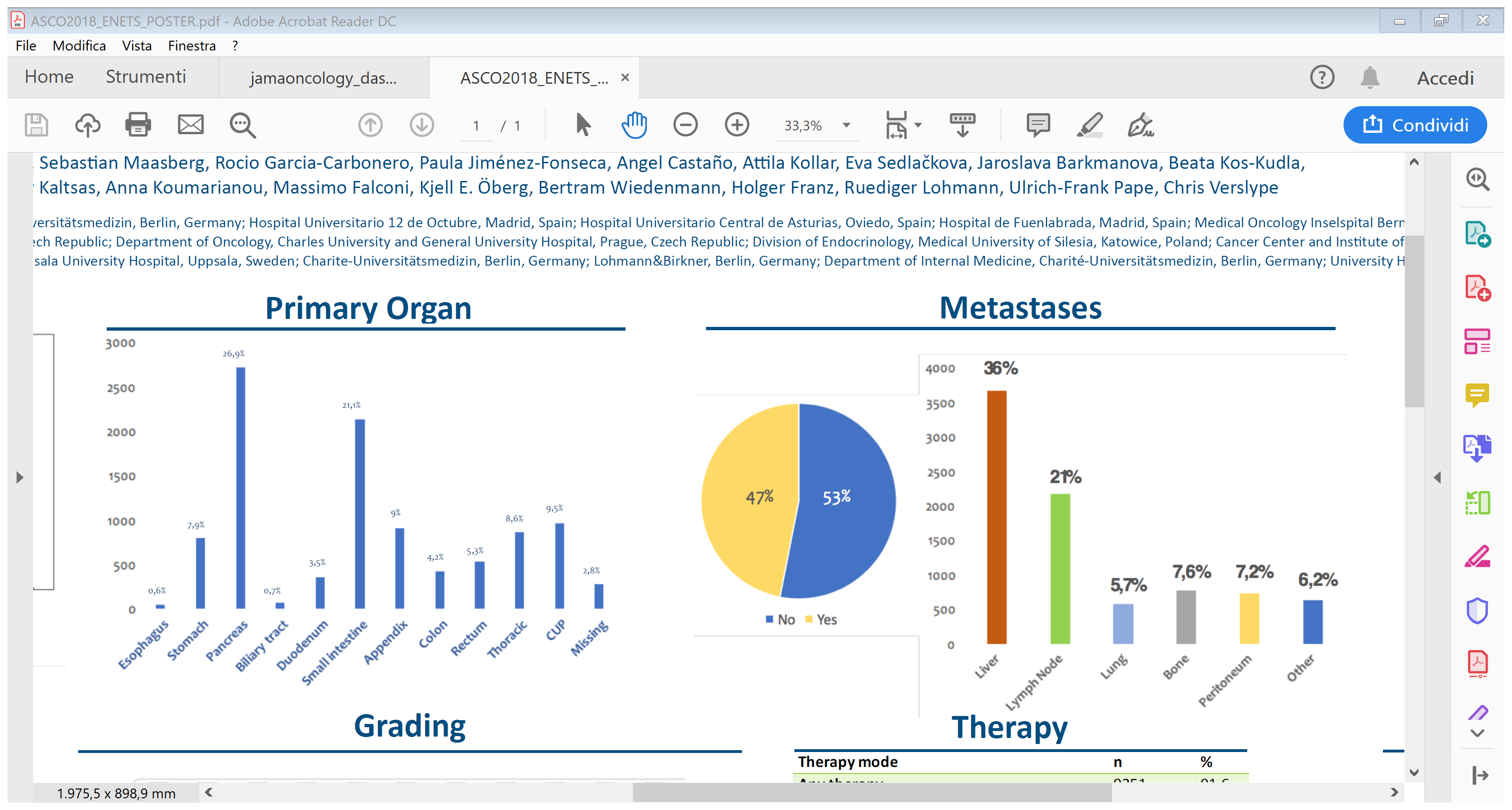 Midgut
Appendix
Iluem and cecum
Ascending colon
Hindgut
Distal large bowel
Rectum
Classificazione
Non GEP-NETs
GEP-NETs
Appendice NETs
NENs del tratto genito-urinario
Tumori carcinoidi del tratto GI
Gastroduodenale NETs
Piccolo intestino e Colon-retto NETs
Carcinoide tipico
Insulinoma
Carcinoide atipico
NETs polmonari
Gastrinoma
LCNEC
Ppoma
Pancreatici NETs
SCLC
VIPOMA
Glucagonoma
Somatostatinoma
GEP-NET
Grading – NET del tratto GI e pancreas
Prognosi
Scarsa
Buona
Lenta crescita
Cresita rapida
Tipo cellule piccole/ grandi
*High power microscopic field: at least 50 fields for WHO; at least 40 fields for ENETS; **in the highest density of Ki67+ cells; WHO requires 500-2000 tumor cells – ENETS requires 2000 tumor cells
G2
G1
G3
G3
Type A:
- WD
- Ki67<55%
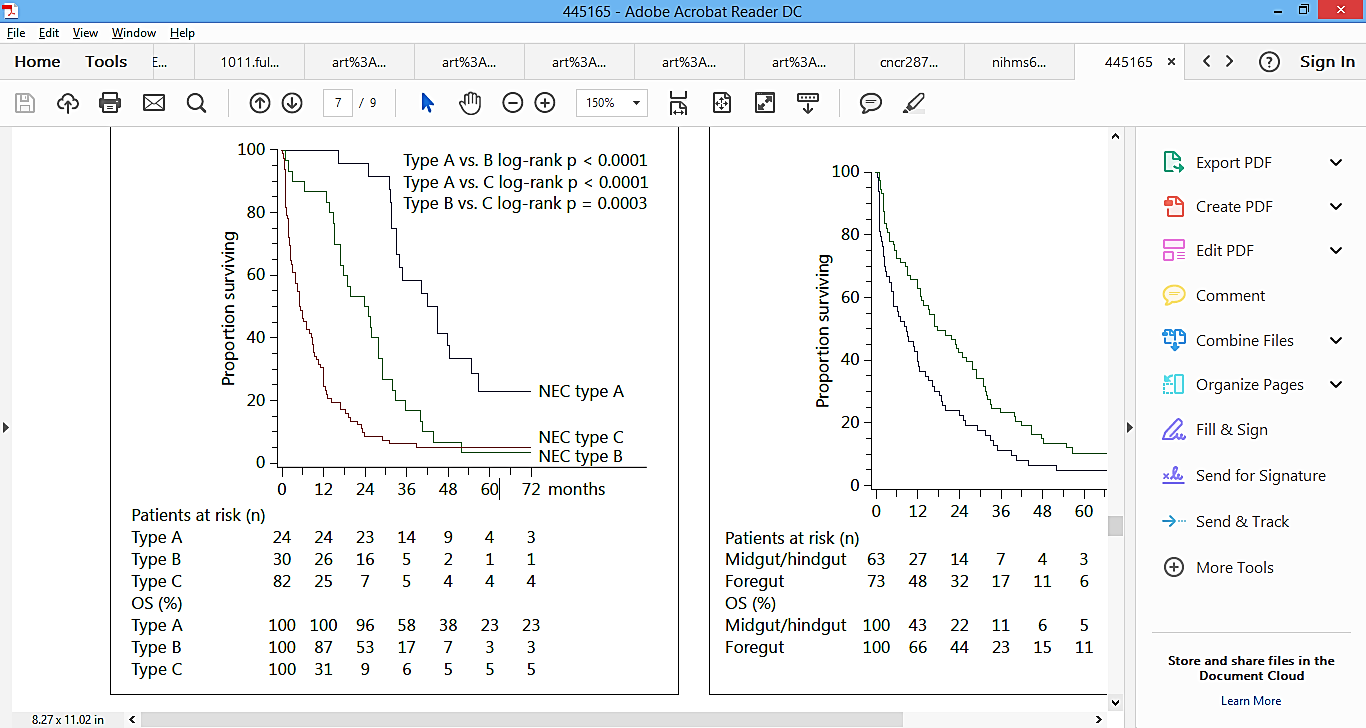 Type B:
- PD
- Ki67<55%
Ben diff. NET
Poco diff. NEC
Type C:
- PD
- Ki67>55%
0
30
60
100
10
40
20
50
90
70
80
Milione M, et al – Neuroendocrinology 2016
Ki67%
Somatostatin receptor expression
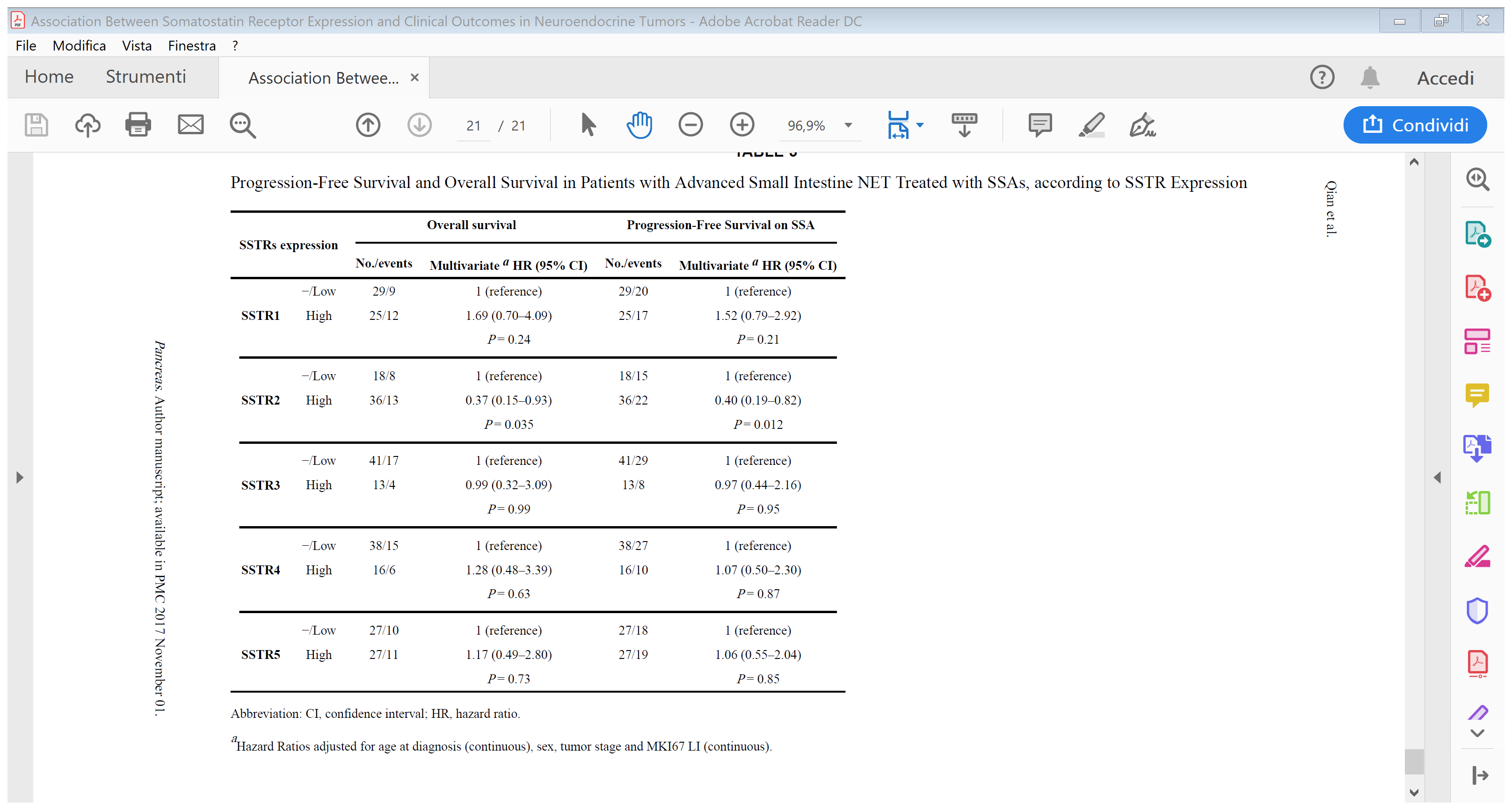 Pancreas. 2016 November ; 45(10): 1386–1393
Grading – NET polmonari
Tumori con morofologia NE
Alto grado
Grado basso/intermedio
Carcinoma NE a grandi cellule 
Mitosi >10 per 2 mm2 Caratteristiche citologiche di NSCLC
Carcinoidi atipici
Mitosi 2-10 per 2 mm2 o necrosi
Carcinoidi tipici
Mitosi < 2 per 2 mm2 e no necrosi
Tumori a piccole cellule
Mitosi >10 per 2 mm2
Caratteristiche citologiche di SCLC
Hendifar et al. J Thoracic Oncol 2016; 12:425-36
Diagnosi
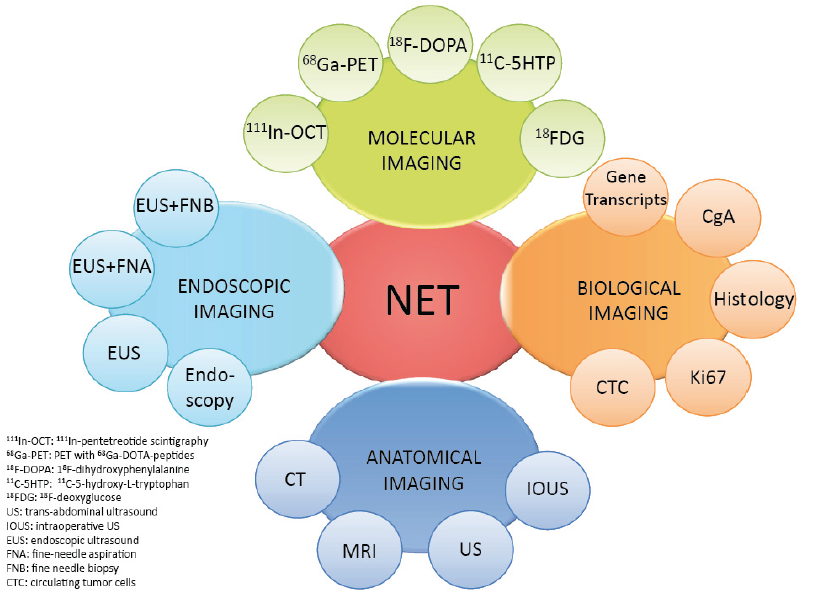 Bodei et al. Neuroendocrinology 2014
Imaging anatomico
Yu et al. End Met Clin North Am 2017; 
Rockall et al. Best Prac Cl End Met 2007
CT più indicata nei NET polmonari
MRI è più utile nelle metastasi epatiche da NET
Enterografia con CT e MRI sono in grado di identificare analogamente NET del piccolo intestino
Evoluzione della terapia nei NET
APPROVED
Octreotide in midgut NET
Lanreotide in GEP-NET
177Lu PRRT in GEP-NET
Telotristat ethyl in carcinoid syndrome
Syndrome control
Tumor control
Streptozocin in pNEN (USA)
Octreotide/IFN in carcinoid/pNEN
Lanreotide in carcinoid syndrome
Sunitinib and everolimus in pNET
Everolimus in lung and GI
2011
2015
2016
2017
1980
1990
Immunotherapy
Liver directed: embolization/radiofrequency/SIRT
TMZ
NOT APPROVED
Pasinreotide
Bevacizumab
Ther Adv Endocrinol Met 2019
Tipi di trattamento
Diagnosi di NET/NEC
Tasso di cresicta
Performance status
Sindromi familiari
Istopatologia
Imaging
Funzione
Estensione di malattia
G-NEN
D-NEN
Si-NEN
P-NEN
Colorectal
Appendicial
FUP
Endoscopic resection
Surgery 
SSA
Chemotherapy
Immunotherapy
Endoscopic resection
Surgery
SSA
PRRT
Chemotherapy
Immunotherapy
Locoregional treatment
Surgery
SSA
Molecular targeted agents
PRRT
Chemotherapy
Immunotherapy
Locoregional treatment
Surgery
SSA
Molecular targeted agents
PRRT
Chemotherapy
Immunotherapy
Locoregional treatment
Endoscopic resection
Surgery
SSA
Everolimus
Chemotherapy
Immunotherapy
Surgery
G=gastrico
D=duodenale
Si=small intestine
P=pancreatico
Contenuti della lezione
I tumori neuroendocrini (TN):
Definizione ed epidemiologia
Eziopatogenesi e clinica
Classificazione
Le strategie diagnostiche e terapeutiche non medico-nucleari
La medicina nucleare 
La diagnostica medico nucleare
La terapia medico nucleare
La medicina nucleare
Terapia
Diagnosi
Teragnostica
TN: i radiofarmaci
Diagnosi
Terapia
Risoluzione spaziale
Biodistribuzione (fegato/intestino)
Tempo di acquisizione
Dosimetria e costi
EBM:
	N=130 pts (intrapt-analysis)
	68Ga-DOTATATE vs. 111In-penteotride
	Sens. 95.15 vs. 30.9% in NET detection
		J Clin Oncol 2016; 588-96
68Ga-DOTA-SSRs: principi
68Ga è un radioisotopo prodotto da generatore
68Ga ha un emivita di 68 min
Dose di radiazione al paziente di 2.1 mSv per 100 MBq
Esecuzione dell’imaging dopo 45-60 min dalla somministrazione
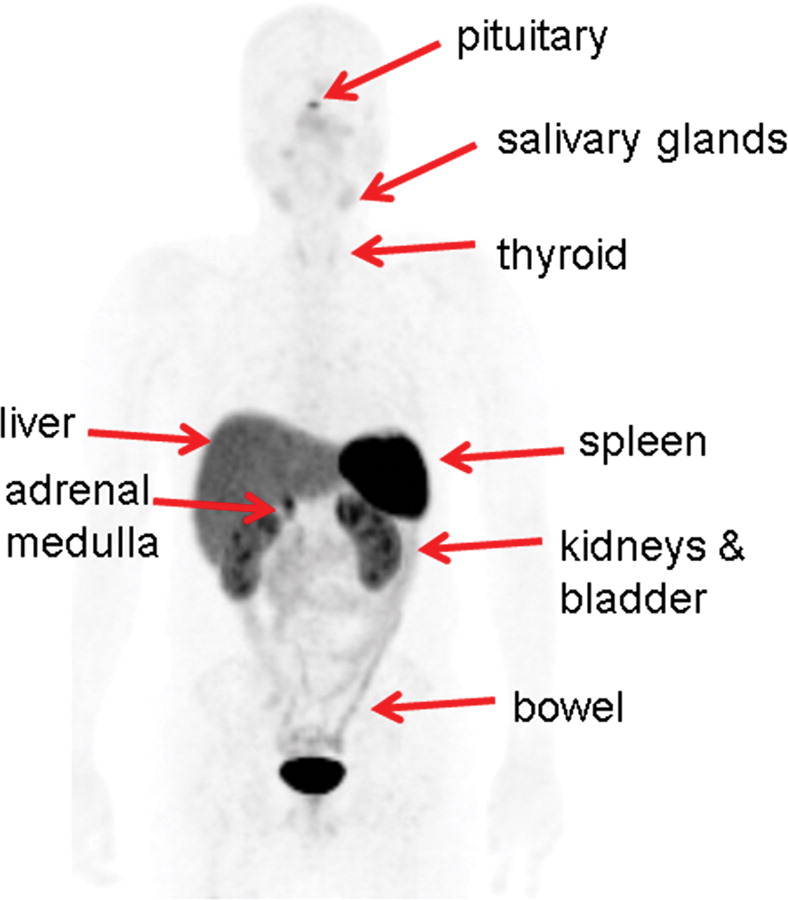 Krenning score system
Hofman, Radiographics 2015; 500-516
*meta-analisi ha dimostrato analoga performance tra i 3 RF (Johnbeck et al, 2014)
68Ga-DOTA-SSRs: indicazioni
Diagnosi e stadiazione iniziale dopo conferma istopatologica 
Localizzazione di un primitivo ignoto con metastasi da NET o con biomarcatori di malattia (9-19% casi)
Ristadiazione di malattia (identificazione e caratterizzazione)
Identificazione di pazienti candidabili a terapia medico nucleare
Confermare la espressione di ricettori della SSR in pazienti non sottoponibili ad esame invasivo
Linee guida EANM, SNMMI e ACR
68Ga-DOTA-SSRs: indicazionidiagnosi e stadiazione iniziale
68Ga-DOTA-SSRs: indicazionilocalizzazione tumore primitivo ignoto
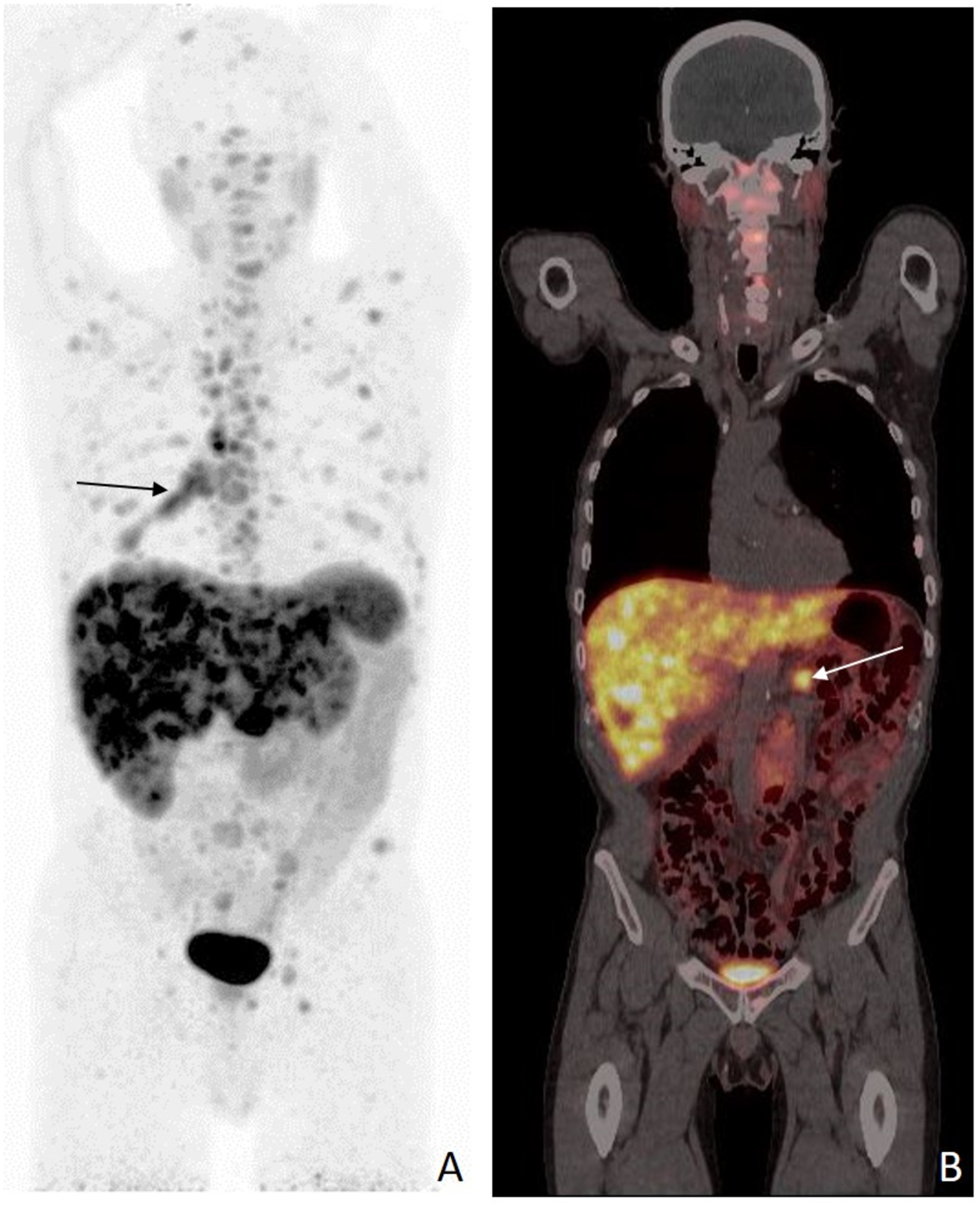 68Ga-DOTA-SSRs: indicazioniristadiazione e monitoraggio della risposta alla terapia
Ristadiazione
Monitoraggio della risposta alla terapia
Non è indicato come standard FUP
In caso di sospetta ripresa di malattia (biochimica o imaging conv.) in corso di FUP
Non è indicato come standard nella risposta alla terapia target
Utile in corso di valutazione di risposta alla terapia medico nucleare
Pre-terapia
Post-terapia
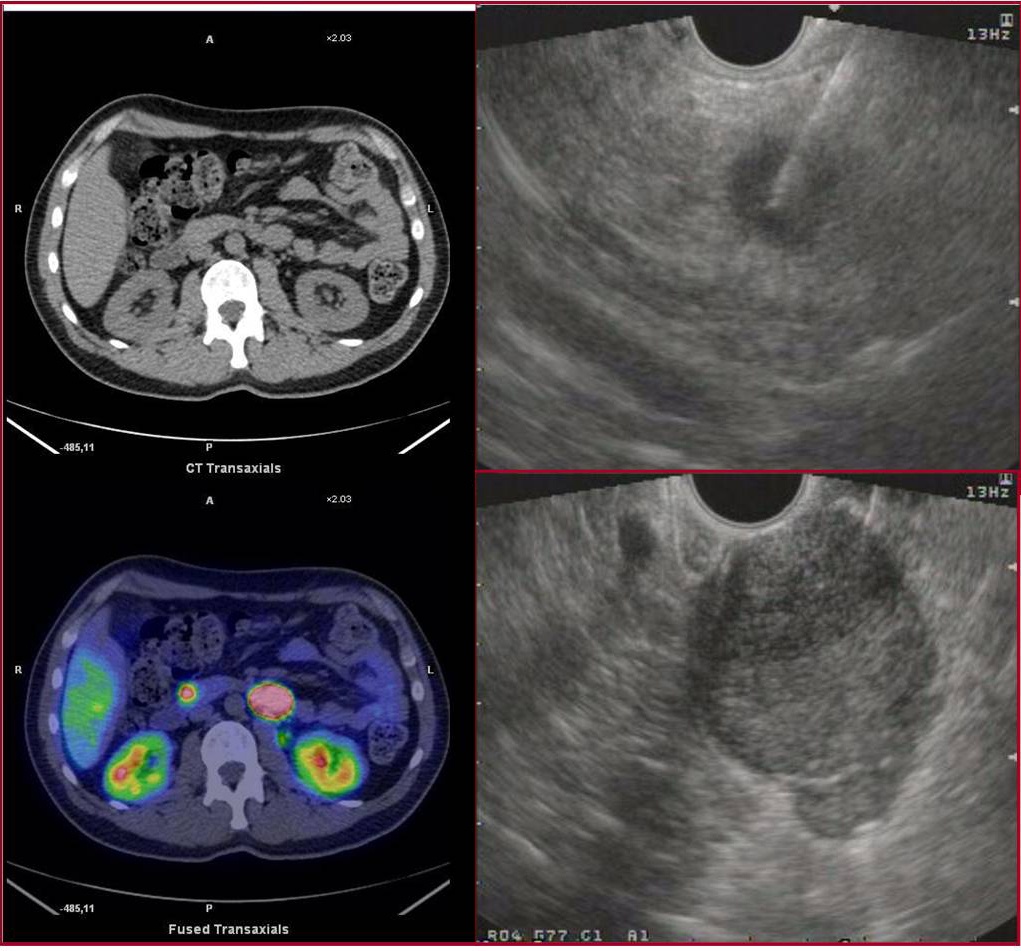 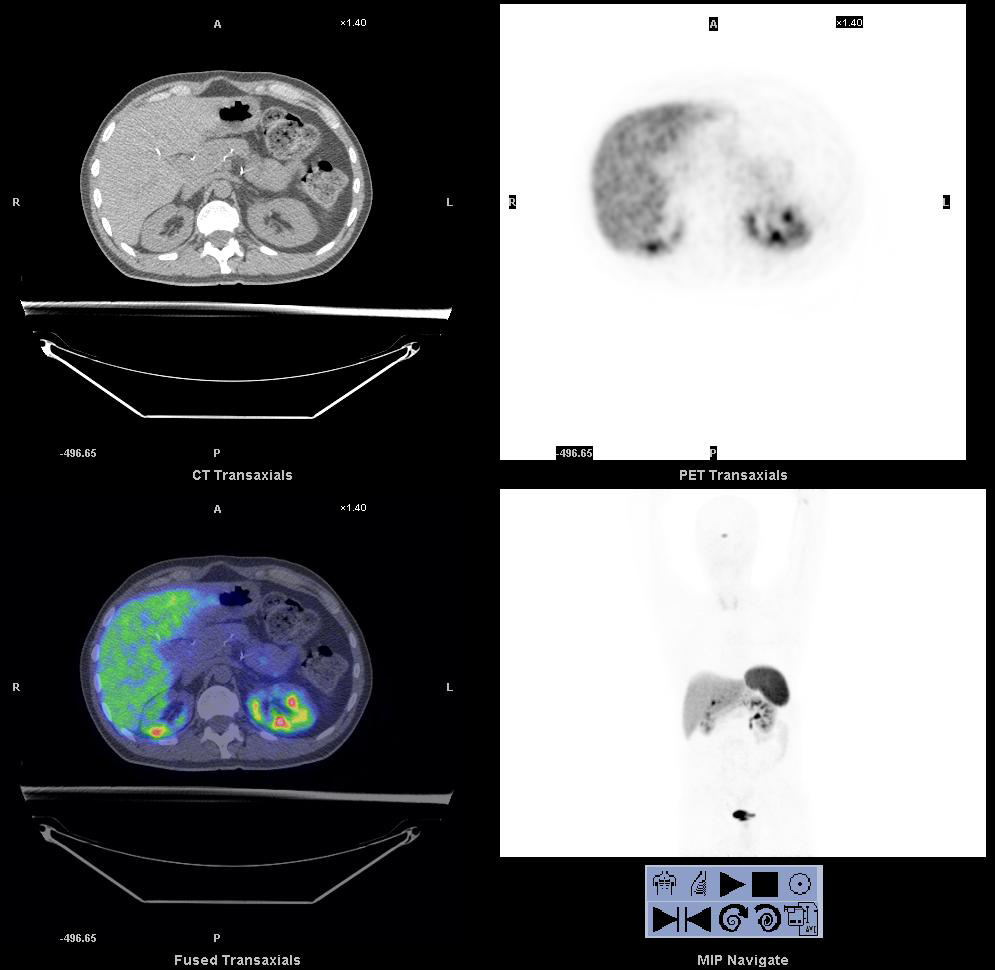 68Ga-DOTA-SSRs: indicazioniValutazione pazienti candidabili a terapia MN
SUVmax
(MIB 2015; 313)
SSTR-RADS vers. 1
(JNM 2018; 1085)
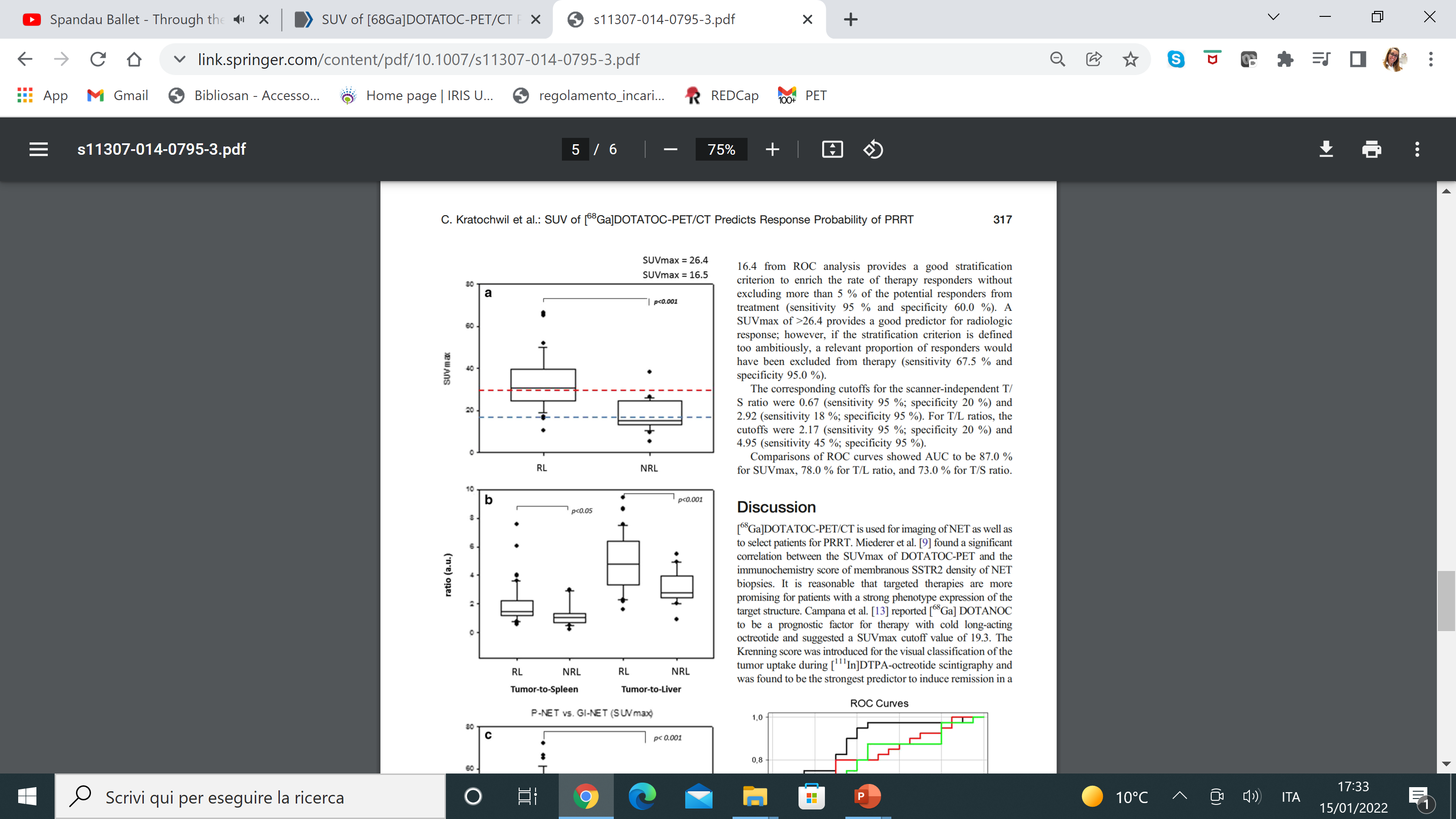 RL=responder lesions
NRL=non responder lesions
Rosso (26.4): Sens 95% e spec. 60%
Blue (16.5): Sens. 65% e spec. 90%
18F-FDG
Indicata in caso di:
Forme di NET scarsamente differenziate (grading 3 e Ki67 > 20%)
Forme metastatiche di NET anche a grading 1-2 in cui si sospetta componente aggressiva
Valutazione prognostica
Localizzazione di altre neoplasie maligne non-NET concomitanti
Linee guida EANM
Hofman, Radiographics 2015; 500-516
FDG
68Ga-DOTATOC
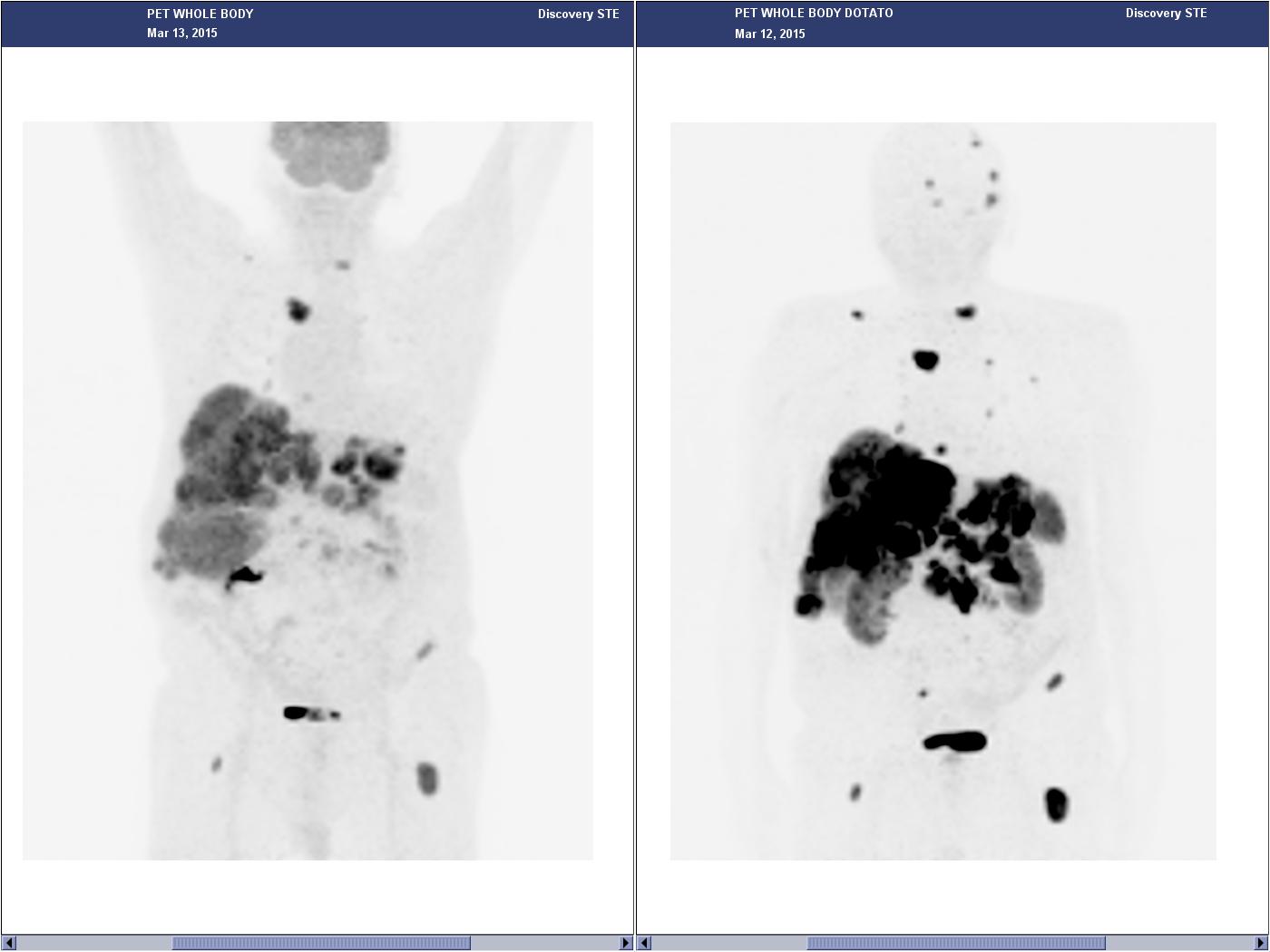 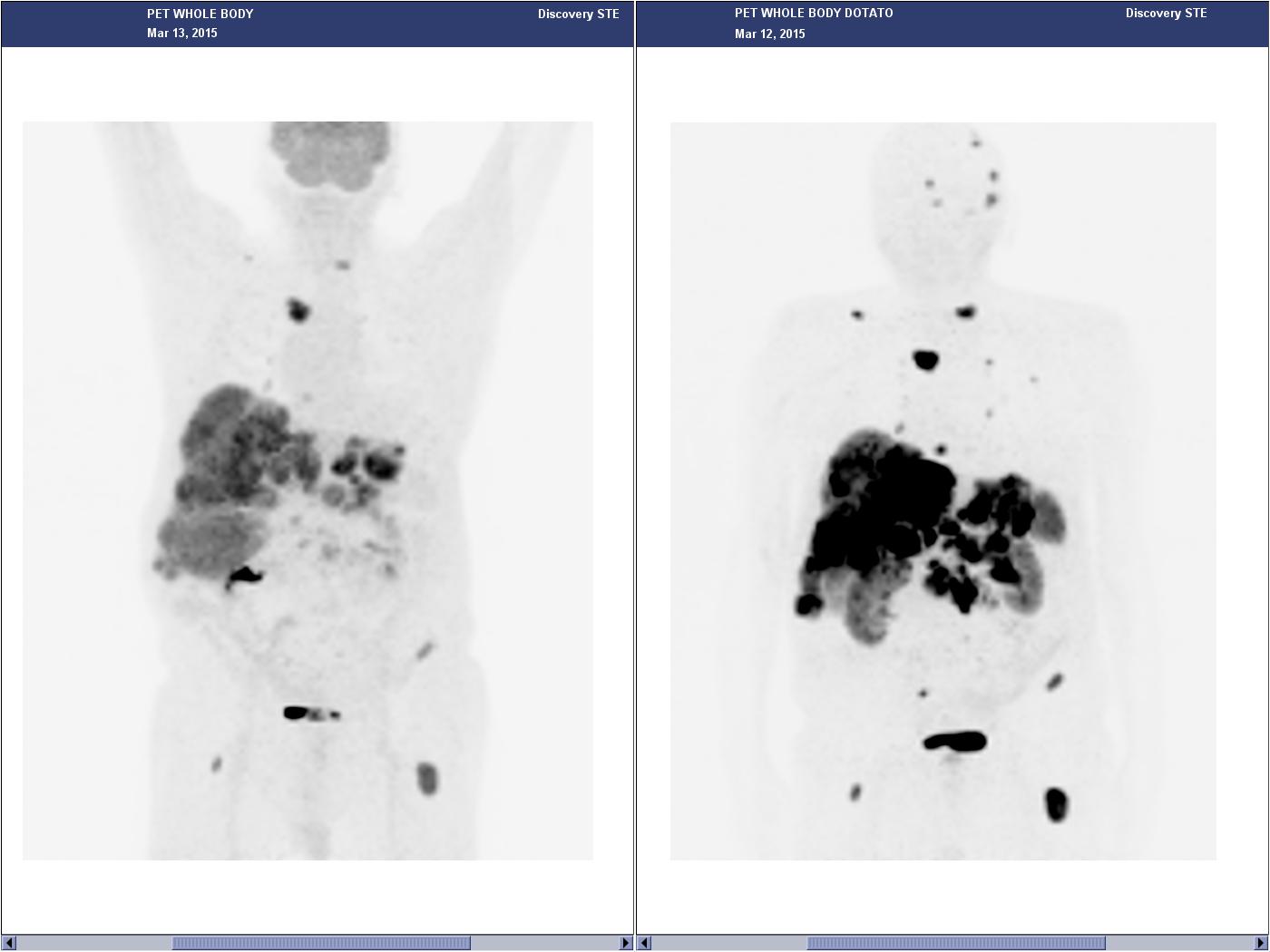 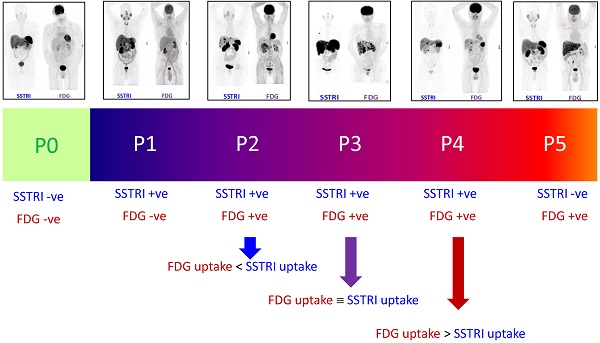 NETPET score
Valutazione prognostica
Chan, Theranostics 2017; 1149
GEP NET (Ki67 20%) con estesa metastatizzazione epatica e scheletrica (gent. concessione Dr. Versari)
18F-DOPA: principi
Nuclei della base
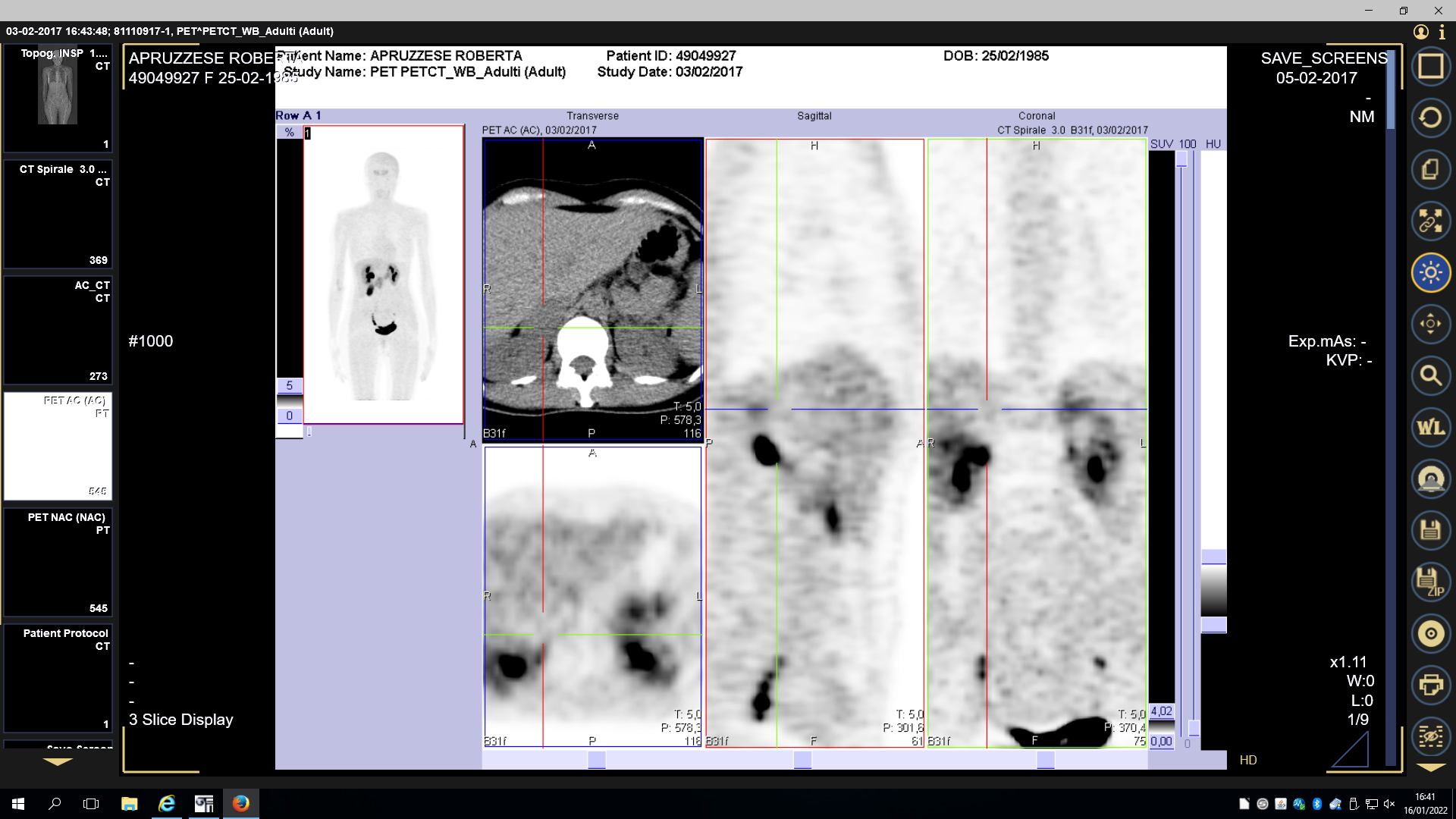 Radioisotopo 18F, semplice distribuzione e disponibilità (sebbene costi elevati)
Sintesi della DOPA, precursore epinefrine (Sistema APUD)
Esecuzione dell’imaging dopo 45-60 min dalla somministrazione (protocollo variabile in base alla indicazione)
Pelvi renale
Pancreas
Colecisti
Ureteri
Vescica
18F-DOPA: indicazioni
Nei tumori con scarsa o variabile espressione dei SSR
Diagnosi/stadiazione/ripresa di:
Tumore midollare della tiroide 
Midgut NET
Feocromocitoma, neuroblastoma o paraganglioma
Insulinoma 
Durante e dopo terapia in caso di sospetta progressione nei NET che non esprimono SSR
Linee guida EANM
18F-DOPA: tumore midollare della tiroide
Stadiazione
Ristadiazione
Identificazione del tumore primitivo 
Scarsa identificazione delle metastasi linfonodali (pN1-pN2) (sensibilità: 59-71%)
Identificazione delle metastasi a distanza (osso/fegato)
Elevati livelli di calcitonina (> 400 UI/mL)
Più sensibile della FDG PET/CT  in caso di elevata calcitonina
Più sensibile della MRI
Ann Surg Oncol 2018; 3919
EJNMMI 2017; 2004
Thyroid 2019, 1457
EJNMMI 2018; 1259
EJNMMI 2017; 2004
Eur Radiol 2009; 1412
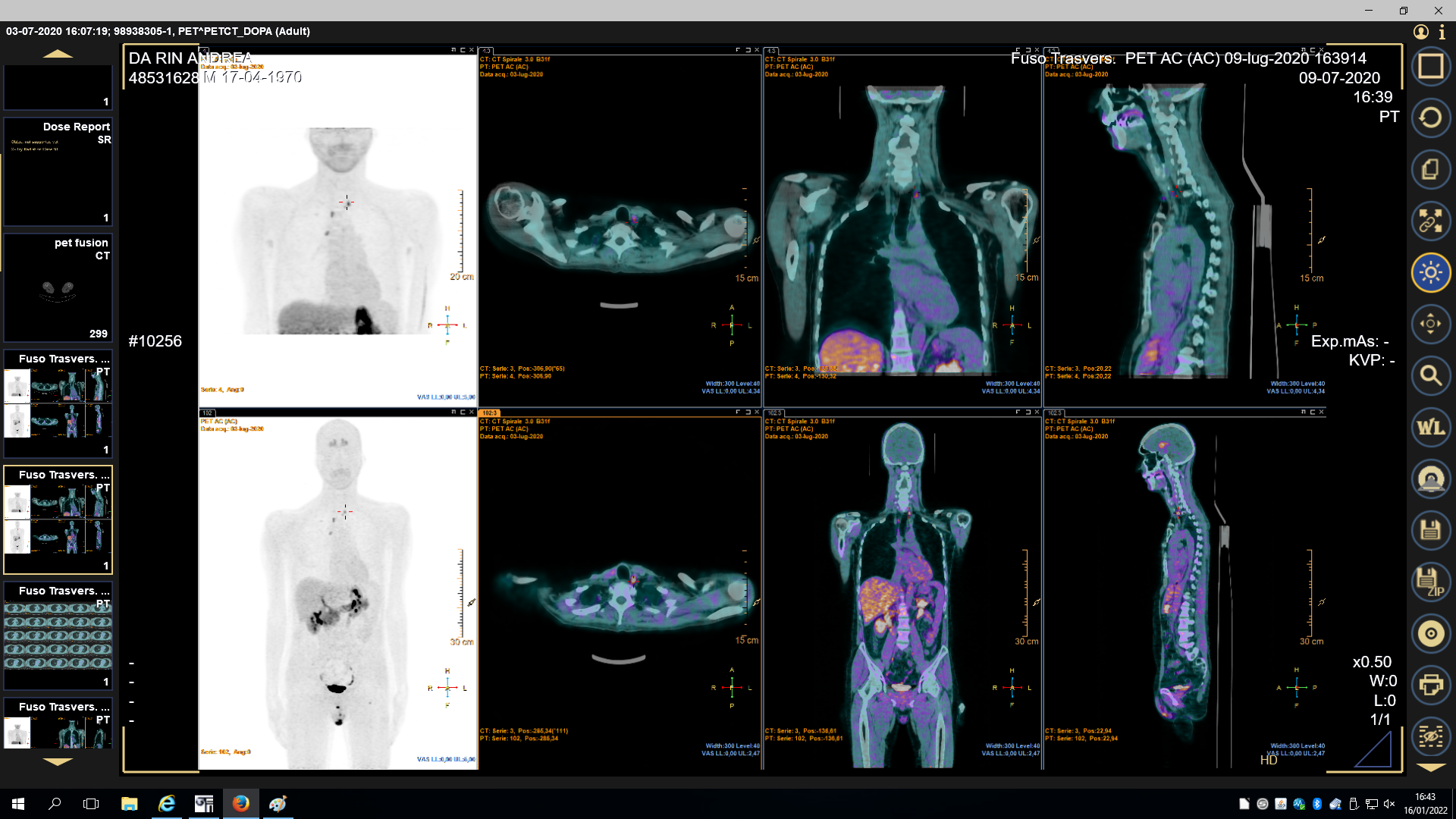 18F-DOPA: midgut NET
N=30 pazienti
Confronto intrapaziente 18F-DOPA e 68Ga-DOTANOC PET/CT
Paziente con tumore NET midgut (G1/G2)
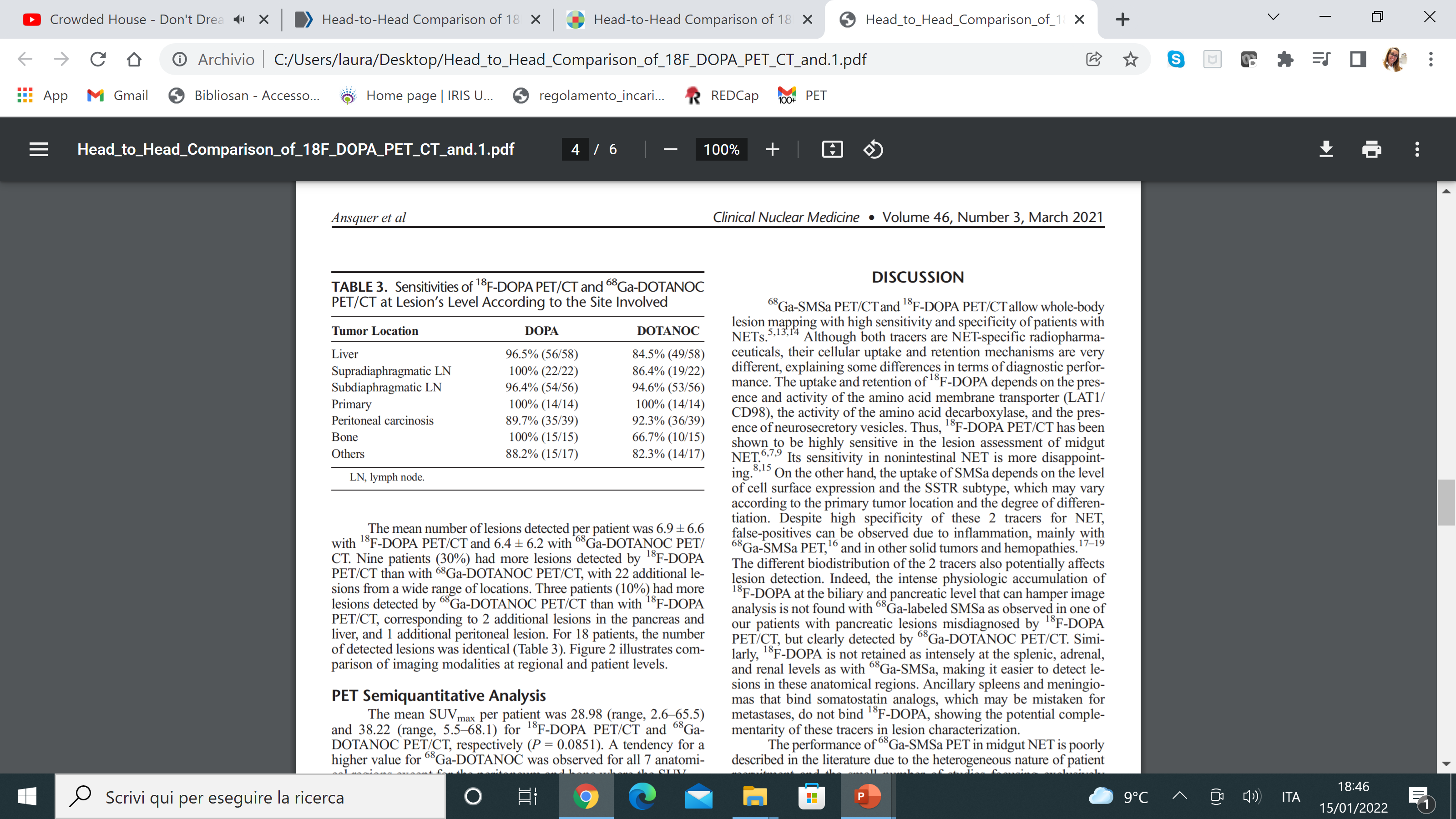 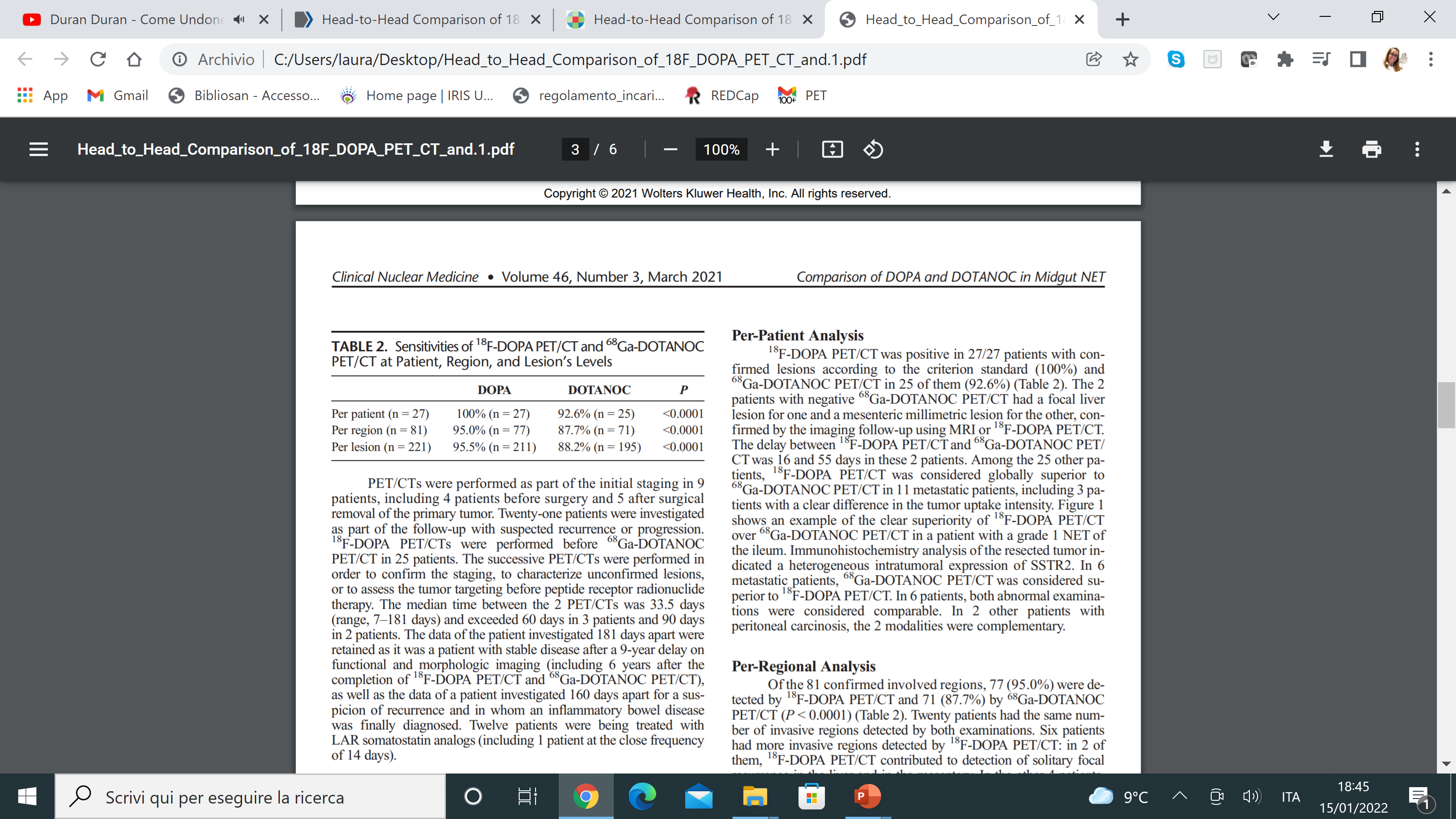 Potenziale strategia di imaging combinato nella valutazione della risposta alla PRRT
Clin Nucl Med 2021;46: 181–186
18F-DOPA: feocromocitoma
T1 mdc
T1 mdc
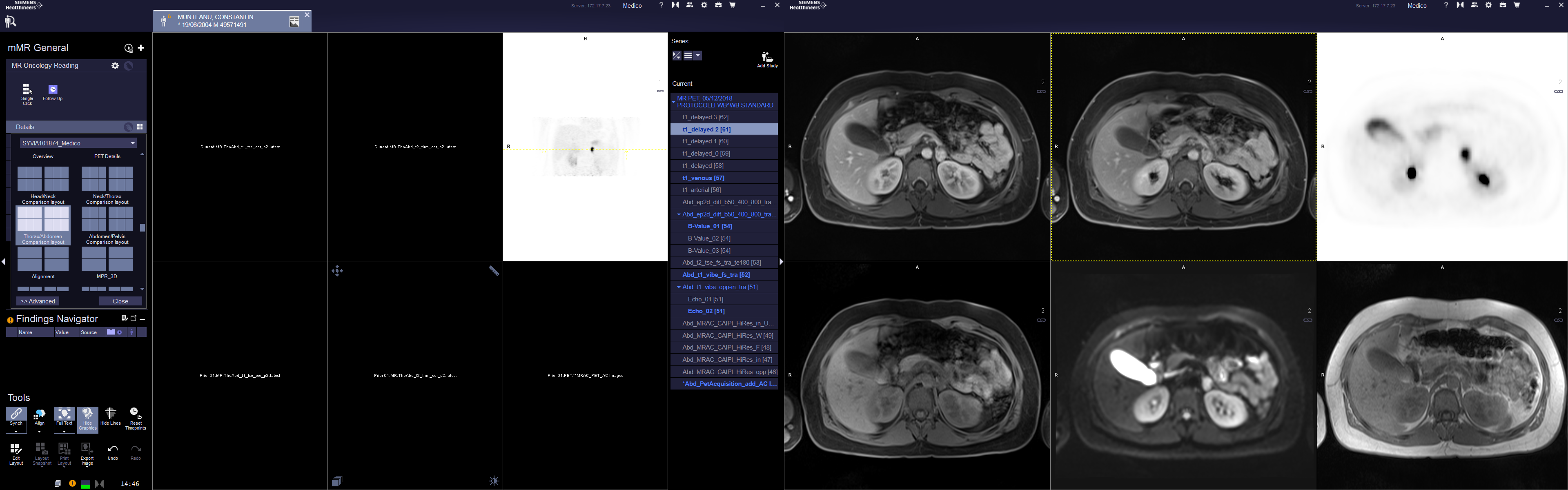 PET
Metastasi a distanza (VHL, SDHD, SDHB) fino al 35% (10% alla diagnosi)
Identificazione del feocromocitoma 
(sens e spec: 100% vs. MIBG: 75%)
+ FDG*
*nel caso di malattia scarsamente differenziata
Radiology 2002
T1 Vibe
DWI
T1 opp
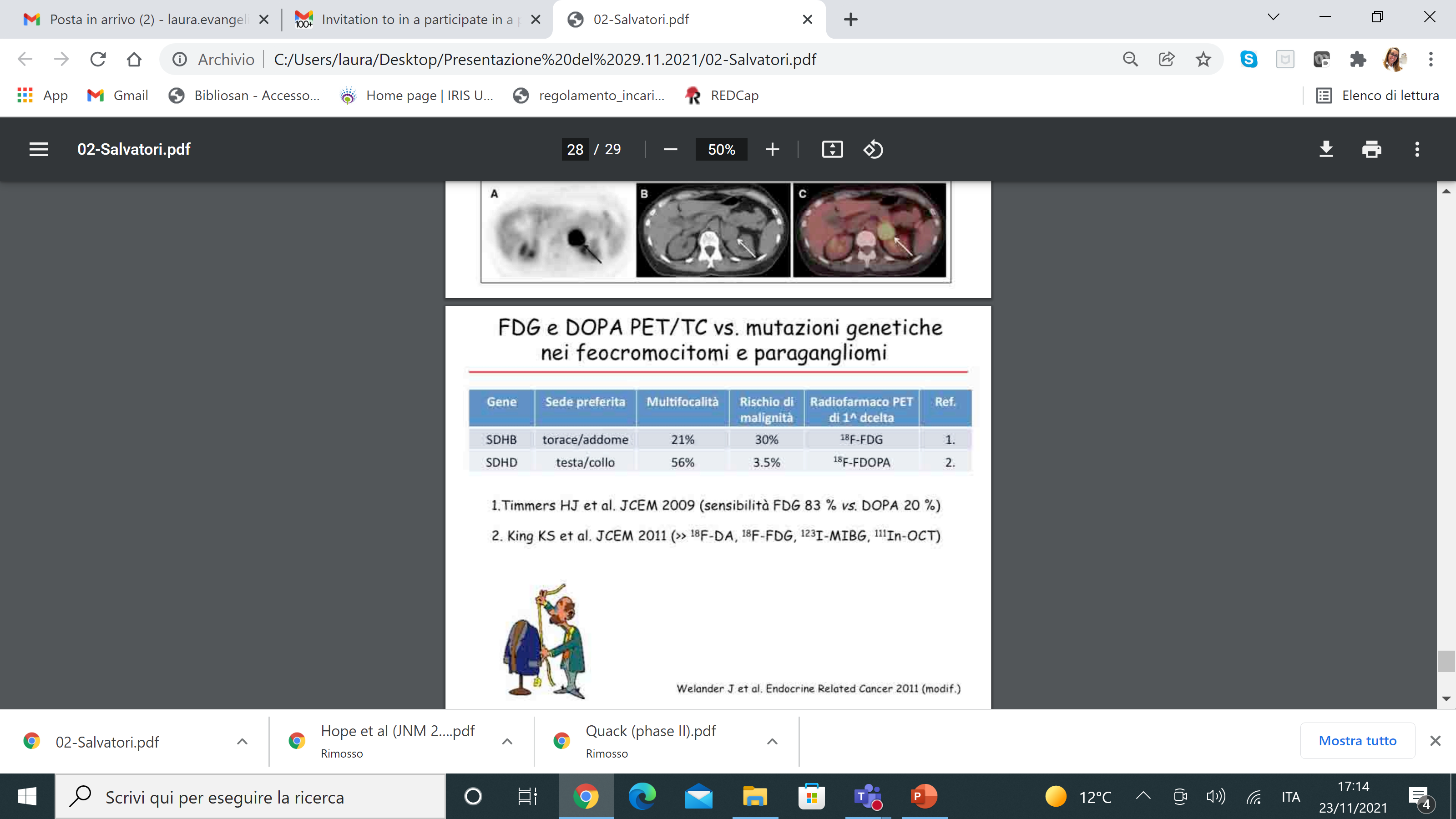 18F-DOPA: paraganglioma
18F-DOPA vs. 123I-MIBG
18F-DOPA vs. 68Ga-DOTATOC
12 pazienti con ripresa di paraganglioma noto o sospetto
Confronto intra-paziente
20 pazienti con paraganglioma extra-surrenalico noto
Confronto intra-paziente
Nucl Med Comm 2011; 32:575
EJNMMI 2013; 40:1800
Linee guida EANM
TN: i radiofarmaci
Diagnosi
Terapia
Terapia locale: 90Y-microsfere
Clinico/
chirurgo
Medico Nucleare
Radiologo intervent.
Selezione paziente
Valutazione basale angiografia e 99mTc-MAA SPET
Dosimetria
Fisico sanitario
Trattamento
Valutazione con imaging 
(PET o SPET)
Terapia locale nei TN: EBM
Al momento rappresenta una indicazione raccomandabile a discrezione di una valutazione multidisciplinare
Linee guida AIOM su NET (2020)
Terapia sistemica: 90Y-DOTATOC e 177Lu-DOTATATE
90Y-DOTATOC
177Lu-DOTATATE
Parte teragnostica del 68Ga-DOTATOC
Minore residenza nel tumore (emivita: 64 h)
Potere di penetrazione (3-11 mm)maggiore (preferito in lesioni grandi)
Produzione in loco
Evidenze di fase I-II
Meno raccomandato nei pazienti con funzionalità ematologica e renale compromessa
Parte teragnostica del 68Ga-DOTATATE (più affine per SSTR2)
Maggiore residenza nel tumore (emivita: 6.7 gg)
Potere di penetrazione (0.5-2 mm) inferiore (preferito in lesioni piccole)
Distribuzione industriale
Evidenze di fase III
Meglio tollerato in pazienti con funzionalità renale (creatinina: < 1.7 mg/dL) ed ematologica compromessa
90Y-DOTATOC + 177Lu-DOTATE= potenziamento della attività terapeutica per lesioni di grandi dimensioni
Terapia sistemica: 90Y-DOTATOC
Indicazione
Esecuzione
Indicazioni:
Terapia di salvataggio nei NET con SSR +
Tumori NET inoperabili con SSR +
Alcune evidenze nei NET bronchiali 
Controindicazioni:
Gravidanza
Patologie concomitanti
GFR<60% (relativa)
Severa disfunzione midollare (globuli bianchi < 3000 ul, piastrine < 75000 ul, globuli rossi < 3 milioni ul)
Preparazione del paziente (sospensione terapia SSR, idratazione, protezione renale)
Somministrazione del CI e della documentazione post-trattamento
Somministrazione di aminoacidi (lisina e arginina) 30-60 min prima con prosecuzione per 4 ore in concomitanza
Somministrazione del 90Y-DOTATOC (1.8-2.5 GBq) in pompa per 30-60 min
La somministrazione degli AA e RF deve avvenire con due vie separate
Ripetizione ogni 8-10 settimane per 4 cicli
Terapia sistemica: 90Y-DOTATOC EBM
Evidenze cliniche
Eventi avversi
Terapia sistemica: 177Lu-DOTATATE
Indicazione e controindicazioni
Esecuzione
Indicazioni:
Terapia di salvataggio nei NET con SSR +
Tumori NET inoperabili con SSR +
Principalmente nei tumori del tratto gastro-intestinale G1-G2
Alcune evidenze nei NET bronchiali 
Poche evidenze nei paragangliomi e feocromocitomi (131I-MIBG)
Controindicazioni:
Gravidanza
Patologie concomitanti
GFR<60% (relativa)
Severa disfunzione midollare (globuli bianchi < 3000 ul, piastrine < 90000 ul, globuli rossi < 3 milioni ul)
Preparazione del paziente (sospensione terapia SSR, idratazione, protezione renale)
Somministrazione del CI e della documentazione post-trattamento
Somministrazione di aminoacidi (lisina e arginina) 30-60 min prima con prosecuzione per 4 ore in concomitanza
Somministrazione del 177Lu-DOTATATE (7.4 GBq) in pompa per 30-60 min
La somministrazione degli AA e RF deve avvenire con due vie separate
Ripetizione ogni 8 settimane (16 settimane se tossicità) per 4 cicli
Possibilità di eseguire una SPET dopo ogni trattamento (proprietà fisiche del 177Lu- emissione gamma 113-208 Kev)
Treatment and Assessments
Progression free survival (RECIST criteria) every 12 weeks
Terapia sistemica: 177Lu-DOTATATE EBM
Study  Objectives and Design
Aim
Evaluate the efficacy and safety of 177Lu-Dotatate + SSAs (symptoms control) compared to Octreotide LAR 60mg (off-label use)1 in patients with inoperable, somatostatin receptor positive, midgut NET, progressive under Octreotide LAR 30mg (label use)
Design
International, multicenter, randomized, comparator-controlled, parallel-group
NETTER-1
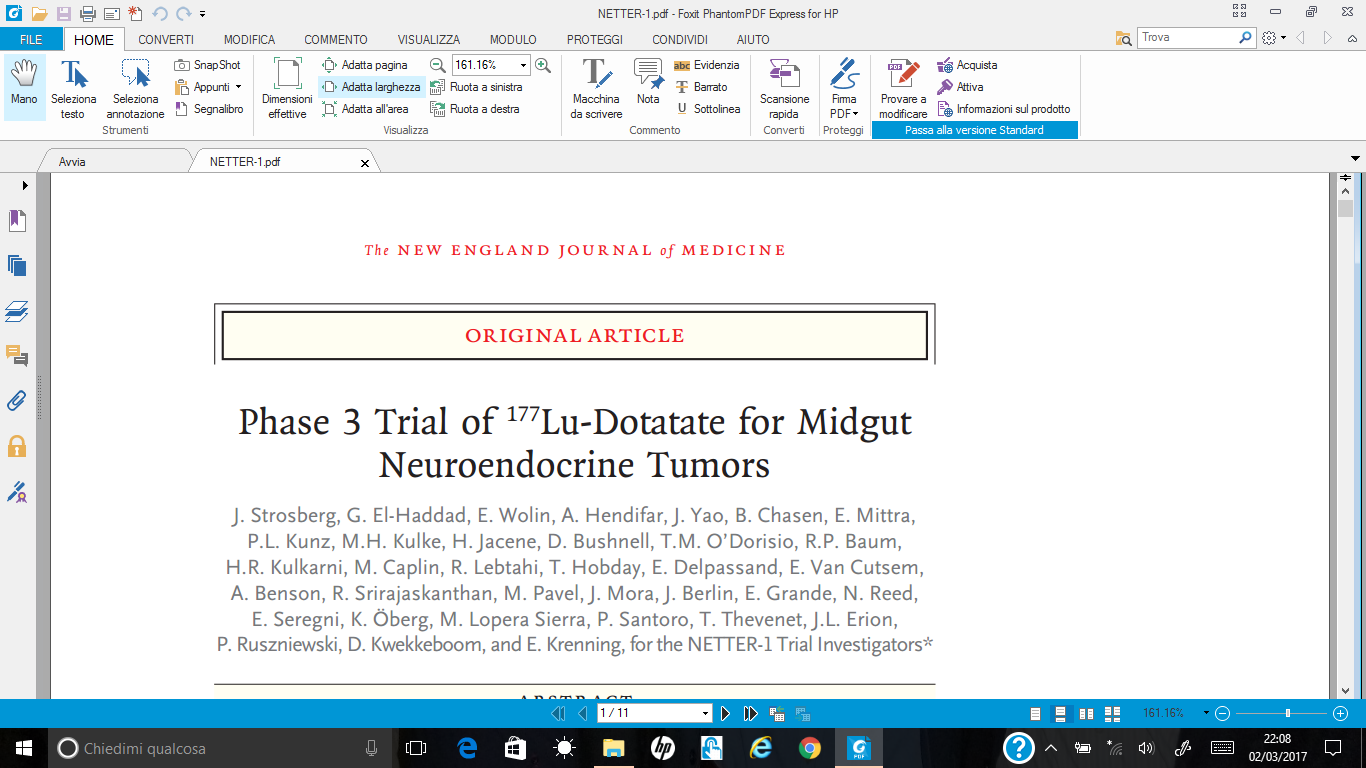 N Engl J Med 2017;376:125-35
Dose 1
Dose 3
Dose 4
Dose 2
5 Years follow up
4 administrations of 7.4 GBq of 177Lu-Dotatate every 8 weeks +  SSAs (symptoms control)
Baseline 
and 
Randomization
n = 115
n = 115
Octreotide LAR (high dose - 60mg every 4 weeks1)
1. FDA and EMA recommendation
Terapia sistemica: 177Lu-DOTATATE EBM
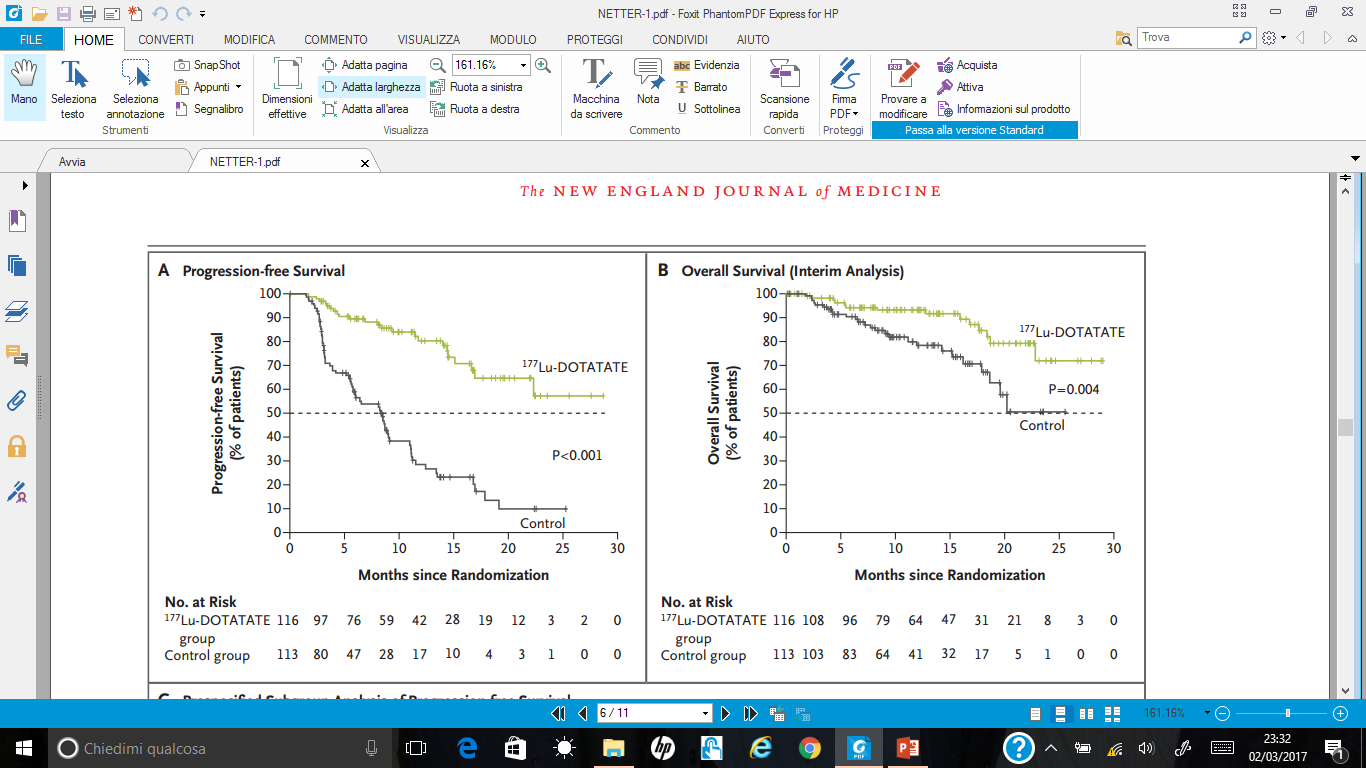 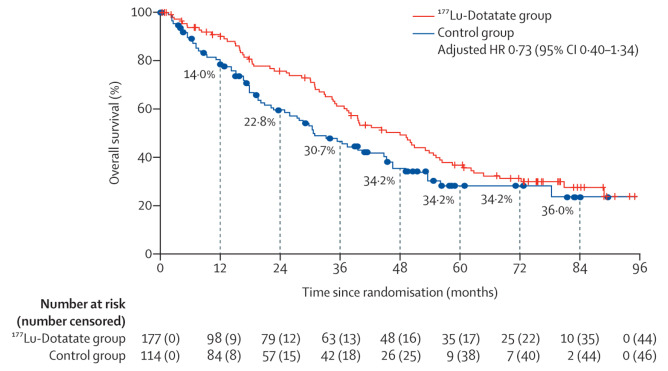 79% riduzione del rischio di ripresa
Mediana: ~40 mo.
Mediana: 8.4 mo.
Follow-up mediano: 76.3 mesi (177Lu-D) e 76.5 mesi (contr)
Pazienti morti: 73/117 (62%) in 177Lu e 69/114 (61%) in contr
HR: 0.84 (0.6-1.17) p=0.30
Sopravvivenza mediana: 48 mesi (177Lu-D) vs. 36.3 mesi (contr)
1 anno: 91 vs 79%, 2 anno: 76 vs. 62%, 3 anno: 61 vs. 50%, 4 anno: 49 vs. 42%, 5 anno: 37% vs. 35%
Lancet Oncol 2021; 22: 1752-63
N Engl J Med 2017;376:125-35
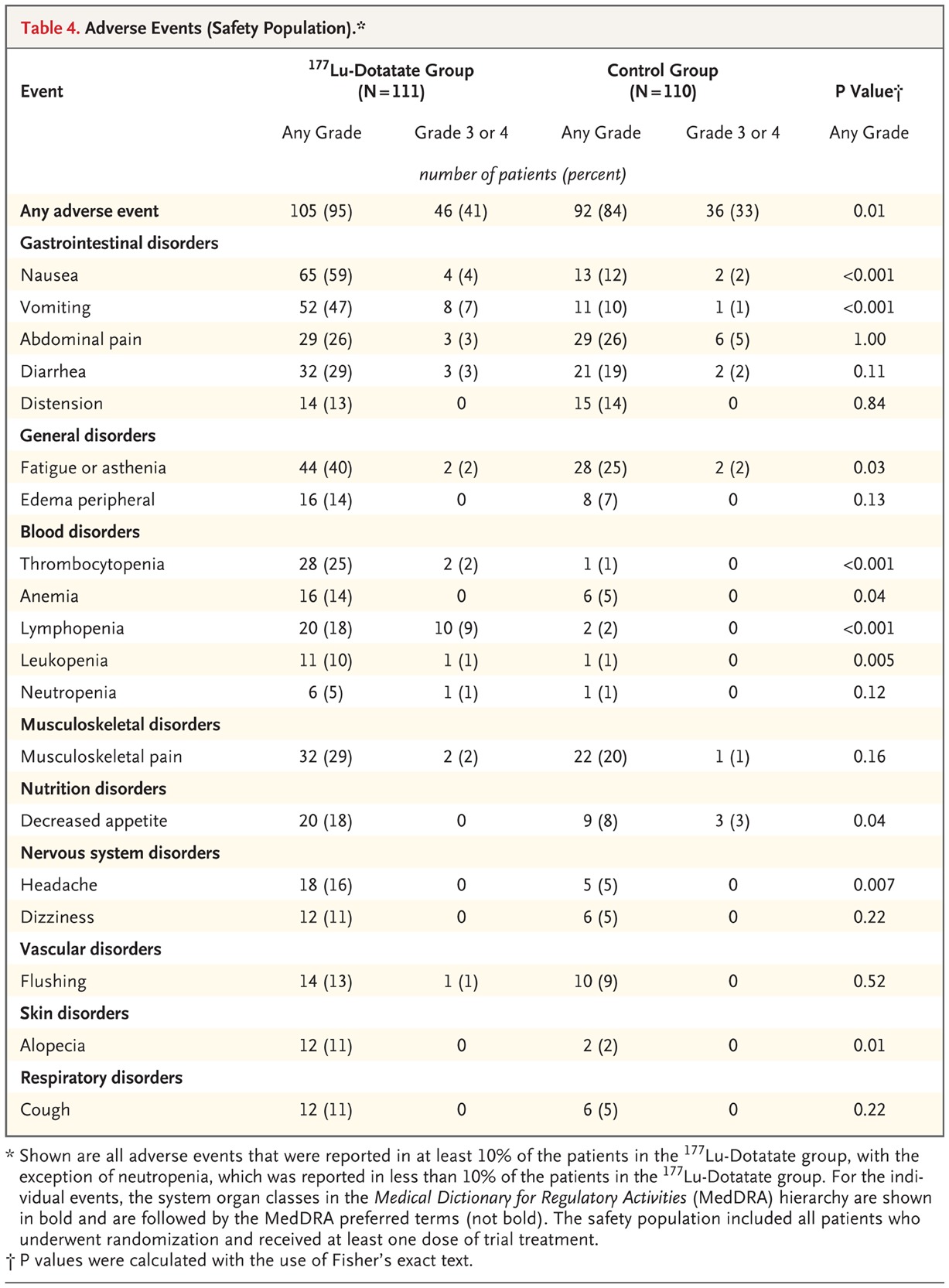 Eventi avversi-177Lu-DOTATATE
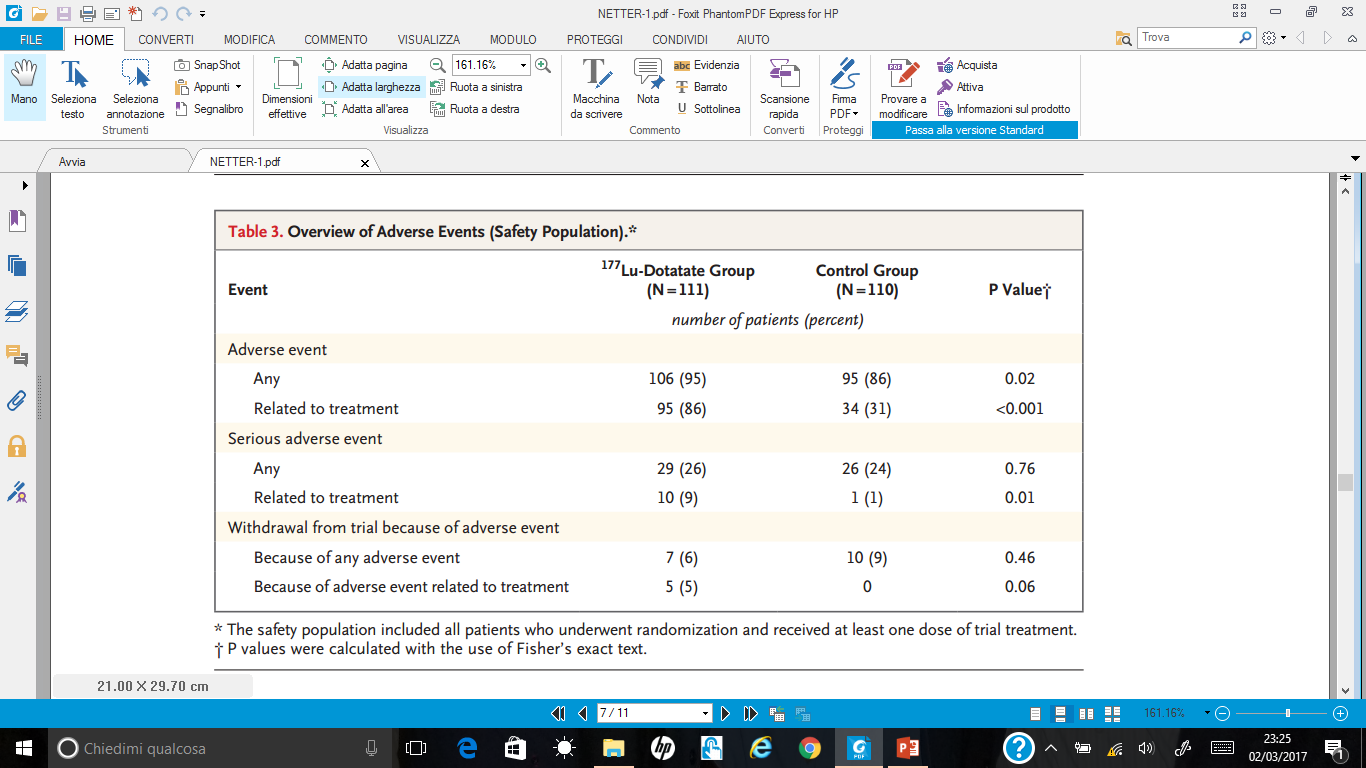 N Engl J Med 2017;376:125-35
Combinazione 90Y-DOTATOC e 177Lu-DOTATATE
1048 pazienti
N=378 177Lu-DOTATATE
N=157 90Y-DOTATOC
N=513 combinato
NET pancreatico/bronchiale/GI/CUP
Funzionante:
No=804
Si=244
Eventi avversi:
G1/G2 molto frequenti
G3/G4 rari
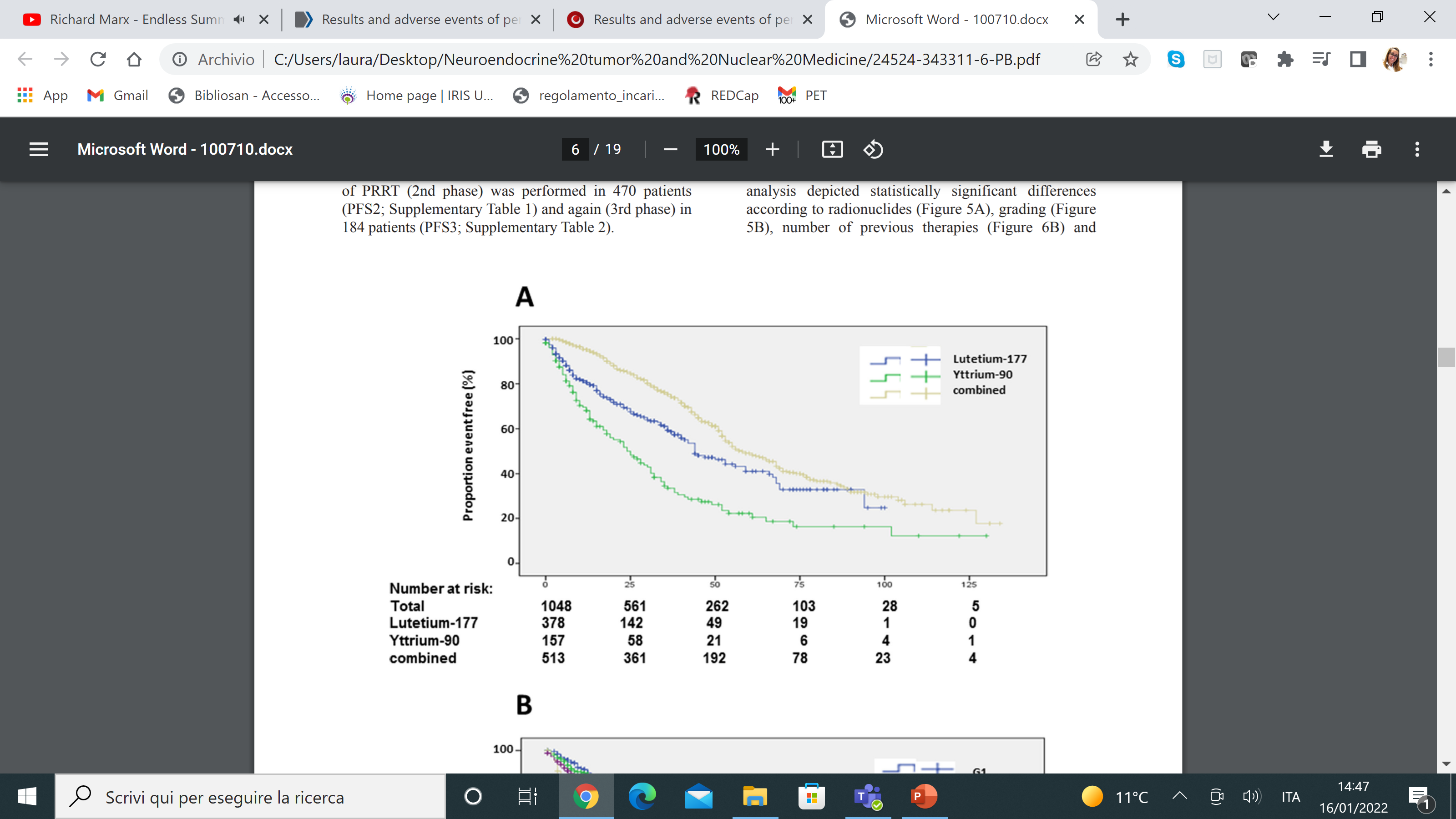 Oncotarget 2018; 9: 16932-16950
Combinazione 90Y/177Lu-DOTA-SSR e altre terapie
Razionale ad uso combinato della PRRT: capacitabina ha un effetto radio sensibilizzante
Selezione del paziente da sottoporre a PRRT
In111-octeotride SPET: 60%
68Ga-DOTA-SSR PET: 60-70%
Ki67: eterogeneo e variabile campionamento
PF e origine del tumore primitivo
FDG PET (ki67 < o > 55% o G2-G3) e livelli di CgA
La combinazione di espressione di geni (n=8) e del grading (PPQ): predittività nella risposta alla PRRT fino al 95%
EJNMMI 2018; 45: 1155-1169
Come valutare la risposta alla PRRT
Attuale
Futuro?
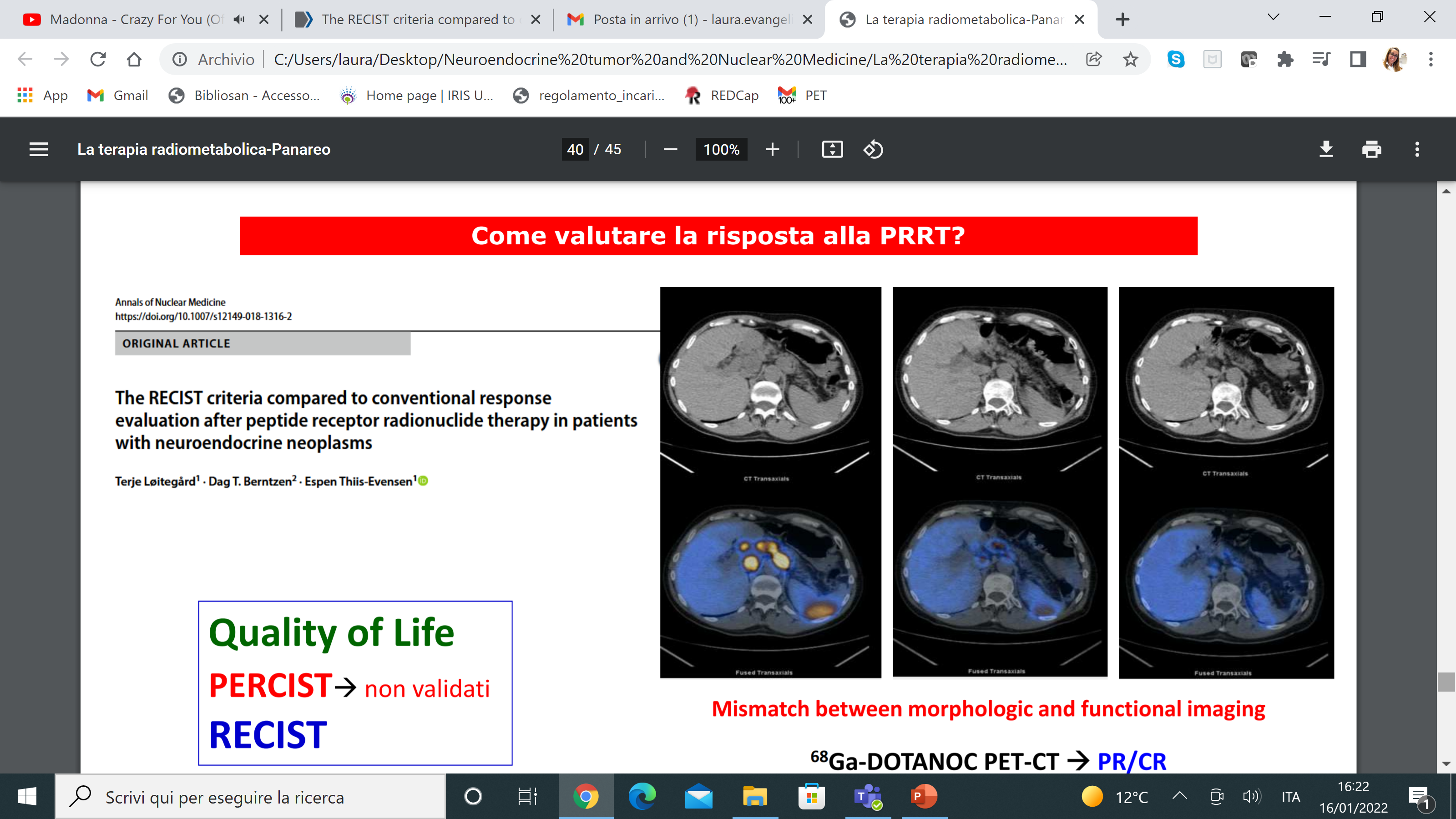 Valutazione anatomica:
RECIST
RECIST 1.1
SWOG
WHO
Anatomica + funzionale/recettoriale
PERCIST
Altri criteri combinati e standardizzati
Ann Nucl Med. 2019; 33:147-152.
Medicine (Baltimore). 2020; 99:e19304.
ENETs consensus guidelines – vers. 2016
Conclusioni
Approccio multidisciplinare necessario sia per la diagnosi che per la terapia
La PET con i traccianti metabolici e funzionali rappresenta una tecnica di I-II livello nella diagnostica dei NET
La PRRT è una scelta prognosticamente favorevole in molte forme di NET, ma con ulteriori potenzialità
Ancora molti open issues….per cui ancora molto lavoro per gli specialisti in medicina nucleare
Grazie mille per l’attenzionelaura.evangelista@unipd.it